BE INCLUDED
I have a choice about the support I receive, when and where I get these and that they are sensitive and inclusive of my culture, faith and background.
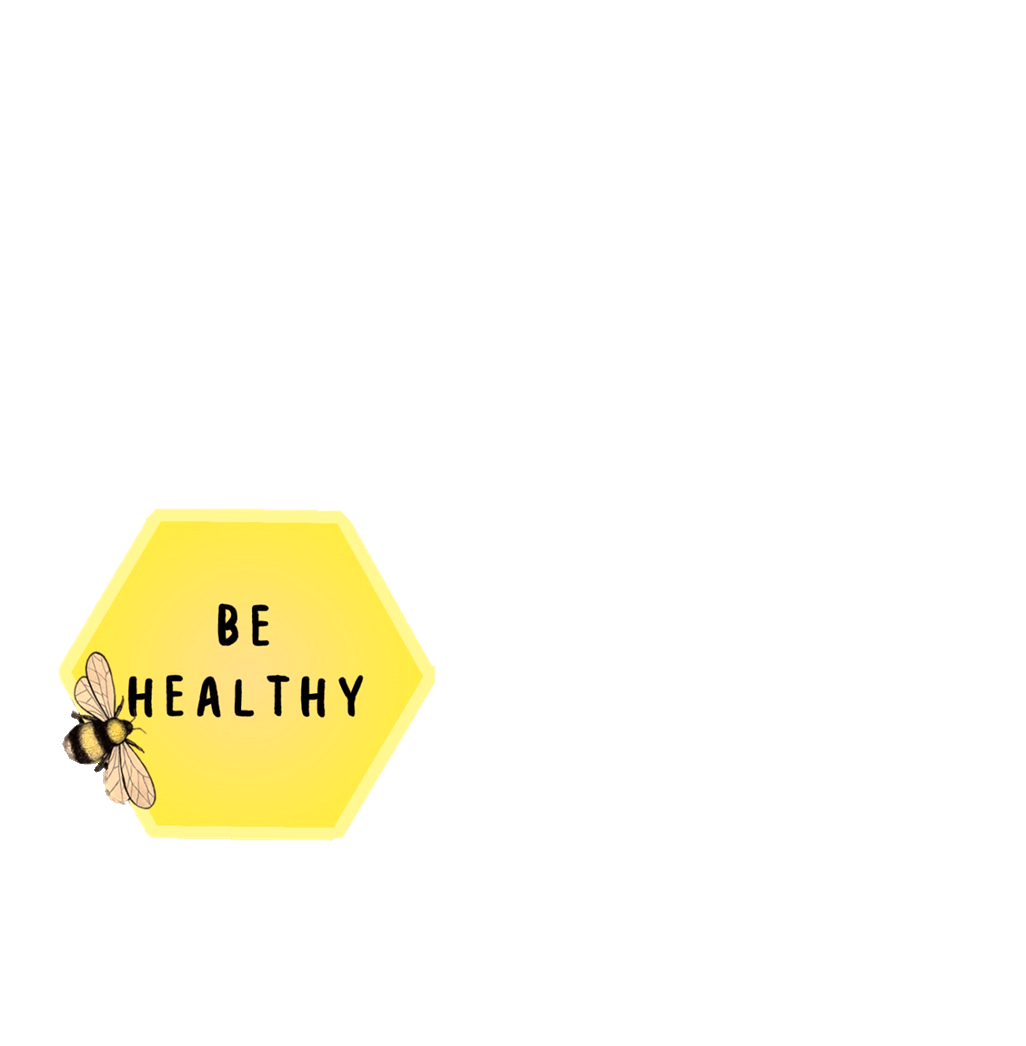 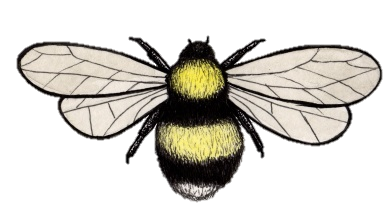 I feel accepted as I am, including my age, sexuality, disability, race, ethnicity, gender, religion, belief.
I feel like I belong, I have a sense of purpose and
 am part of a family/ community.
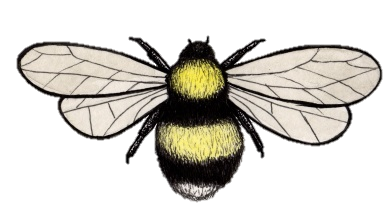 I have received feedback on how my views have made a difference.
I am involved and central in making decisions that affect my life.
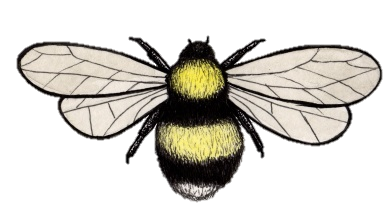 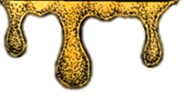 I have a voice and my opinions are heard and valued without being judged.
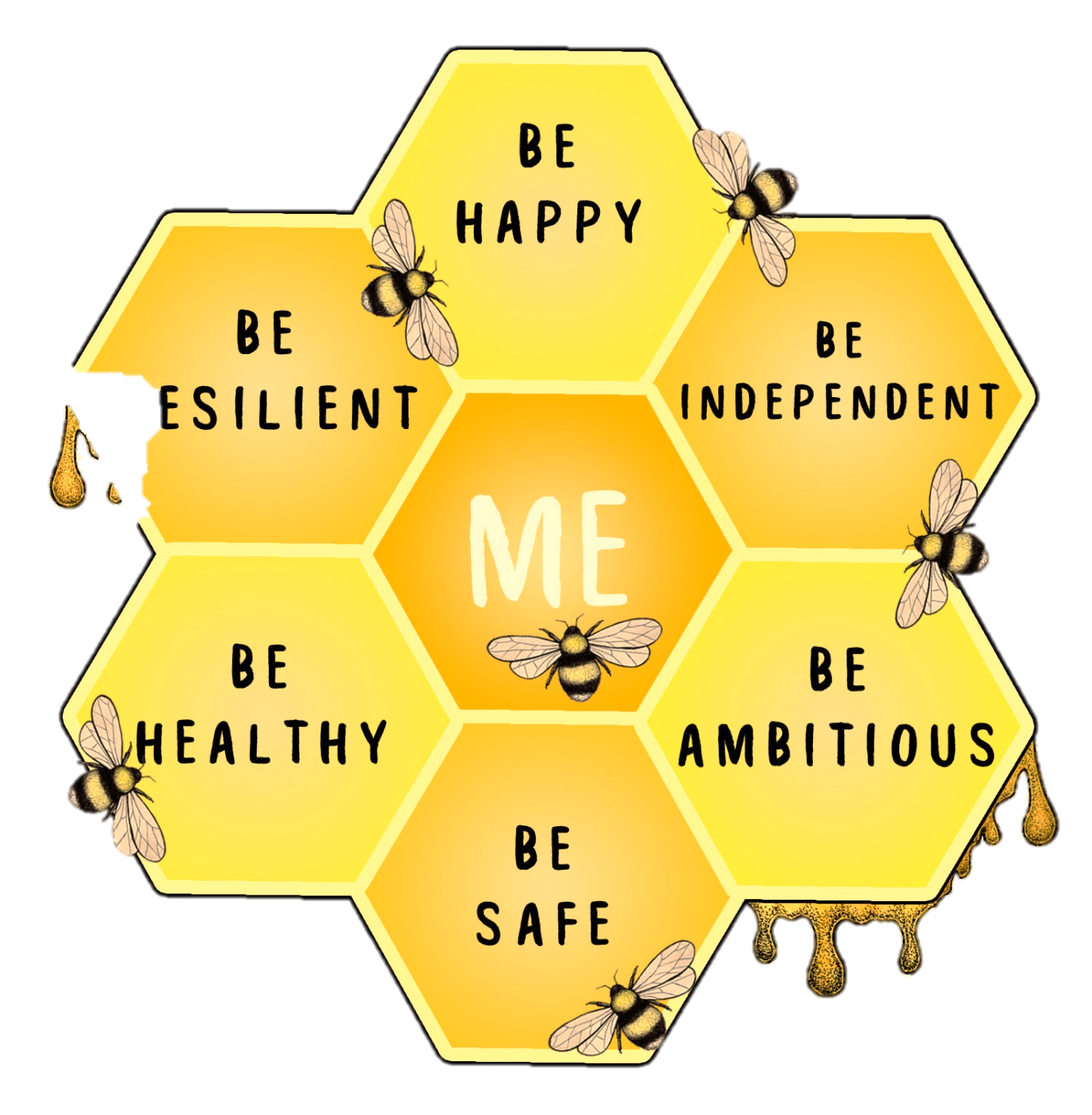 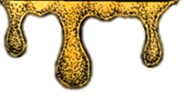 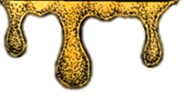 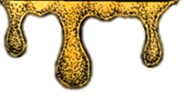